Thứ năm, ngày 21tháng 4   năm 2024
Tiếng Việt
Hồ Gươm
Hồ Gươm
Hồ Gươm còn gọi là hồ Hoàn Kiếm. Tên gọi này gắn với truyền thuyết Lê Lợi trả gươm thần sau khi đánh đuổi giặc Minh 
	Hồ Gươm nằm ở trung tâm thủ đô Hà Nội. Nước hồ quanh năm có màu xanh lục. Hồ Gươm có Tháp Rùa, có cầu Thê Húc,có đền Ngọc Sơn. Quanh hồ, những hàng cây hàng trăm năm tuổi bốn mùa tỏa bóng. 
	Hồ Gươm là hòn ngọc xanh của thủ đô Hà Nội.
Thứ năm, ngày 19 tháng 4   năm 2024
Tiếng Việt
Hồ Gươm
Hồ Gươm ở trung tâm của thành phố. Nước hồ quanh năm có màu xanh lục. Quanh hồ, những hàng cây hàng trăm năm tuổi bốn mùa tỏa bóng.
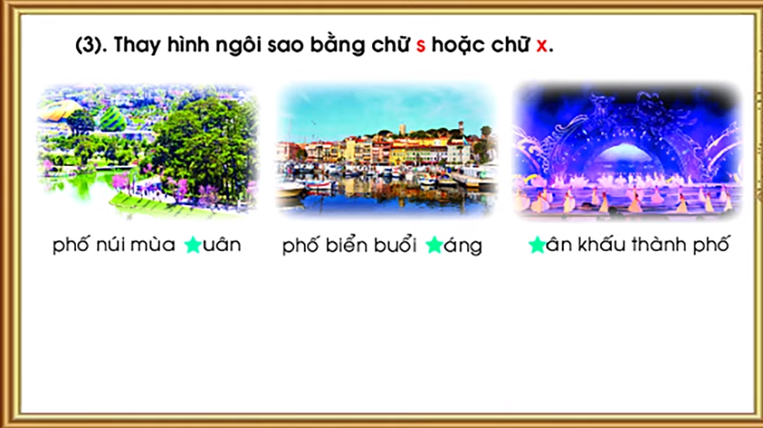 Điền chữ s hoặc chữ x?
phố biển  buổi sáng
phố núi mùa xuân
sân khấu thành phố
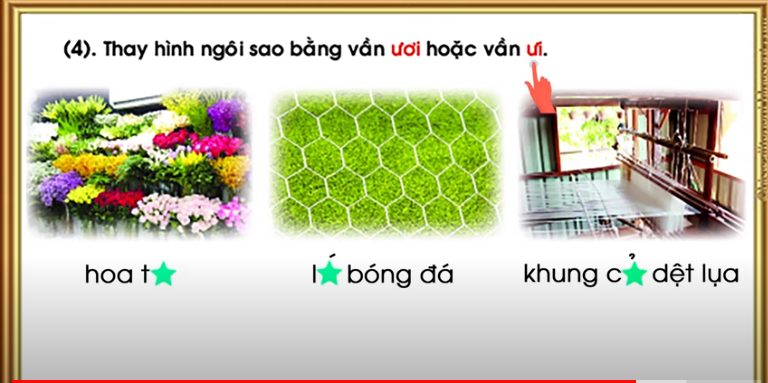 Điền vần  ươi  hoặc vần ưi ?
hoa tươi
lưới bóng đá
khung cửi dệt lụa
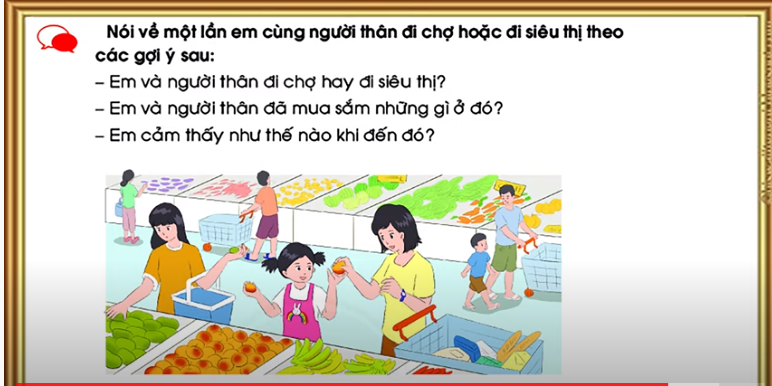 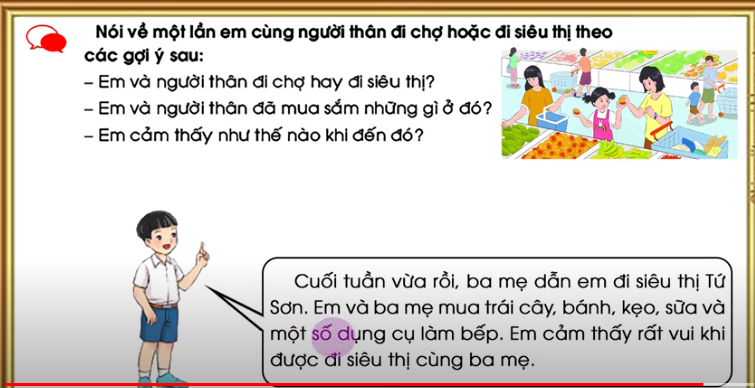 Cuối tuần, ba mẹ em dẫn em đi siêu thị Hoàng Đức. Em và ba mẹ mua trái cây, bánh, kẹo, sữa và đồ chơi. Em rất vui khi đi siêu thị cùng ba mẹ.